Los Días y los planetas
Lunes está asociado a la luna.
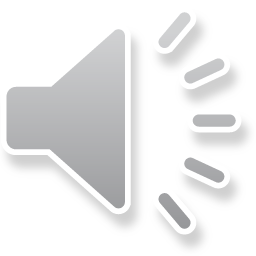 Martes está asociado a Marte.
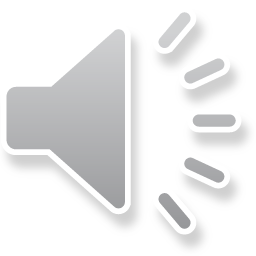 Miércoles está asociado a Mercurio.
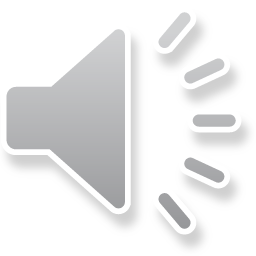 Jueves está asociado a Júpiter.
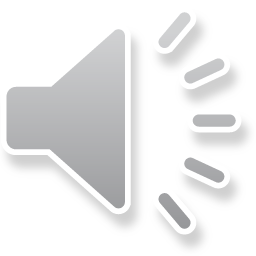 Viernes está asociado a Venus.
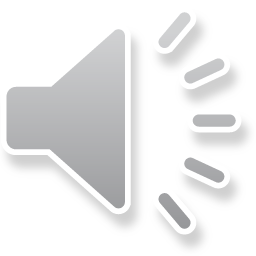 Sábado está asociado a Saturno.
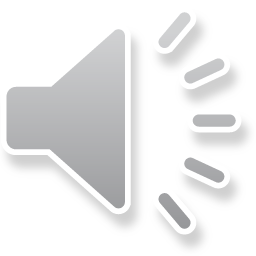 Domingo está asociado al sol.
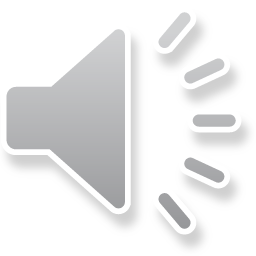